Church History
Apostasy, Reformation, and Restoration
Reformation
the action or process of reforming an institution or practice.
Reformation (15th - 16th  Century)
Lesson 8: Reformation
John Wessel
Desiderius Erasmus
Ulrich Zwingli 
John Knox
Marin Luther
John Calvin
Martin Luther 1483-1546
Born 1483 in Eisleben Germany
1501 University of Erfurt
Lightning-fast life change
1505 Monk
1507 Priest
1508 Professor of Philosophy at the University of Wittenberg
1510-1511 Change of heart for Catholic Church
1512 Doctorate of Divinity
Martin Luther’s Church
Translations included teachings of his opinions 
Watered down Catholic Church organization
German Mass
Consubstantiation
Faith only doctrine
Forgiveness of Sins
Infant baptism
John Calvin (1509-1564)
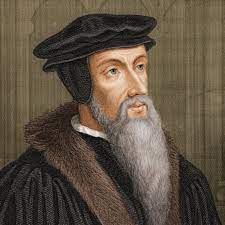 Born 1509 in Noyon, France 
1523 University of Paris
1529 University of Bourges
1534 adopted ideas of Reform
1536-1559 The Institutes of the Christian Religion
1536 Geneva, Switzerland
1538 Thrown out of Switzerland
1541 Invited back to preach in Switzerland
What is the number one teaching most Christians know about John Calvin?
What is the number one teaching most Christians know about John Calvin?
T.u.l.i.p.
John Calvin’ System of theology (T.U.L.I.P.)
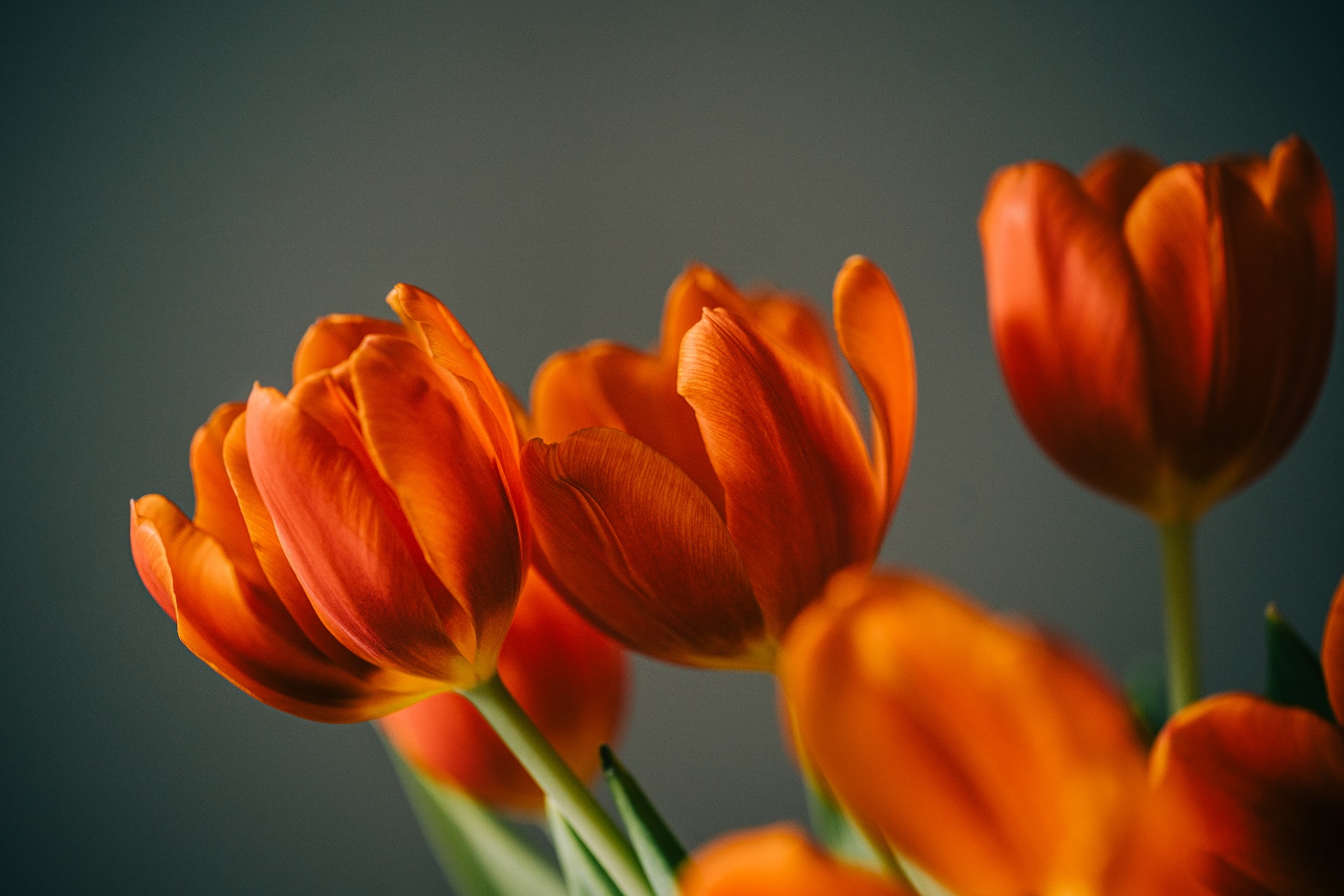 Total Hereditary Depravity 
Unconditional Election
Limited Atonement 
Irresistible Grace
Perseverance of the Saints
John Calvin’s Complete Uniformity Plan
Rulers that deny God will lose power
Church and State are separate but must work together
The magistrates must expel or execute dangerous heretics
No one can be forced to be a Protestant
John Calvin’s Complete Uniformity Plan
1542-1546 
57 Executed
76 Banished from Geneva
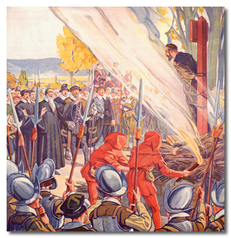 Your Thoughts
Restoration (18th - 19th  Century)
Lesson 9: Early Restoration Influences 
Causes of the Restoration Movement
Principles of the Restoration Movement
James O’Kelly
Dr. Abner Jones
Barton W. Stone
Restoration
the action of returning something to a former owner, place, or condition.
Briefly Mentioned Religious Groups
The Church of England 1534
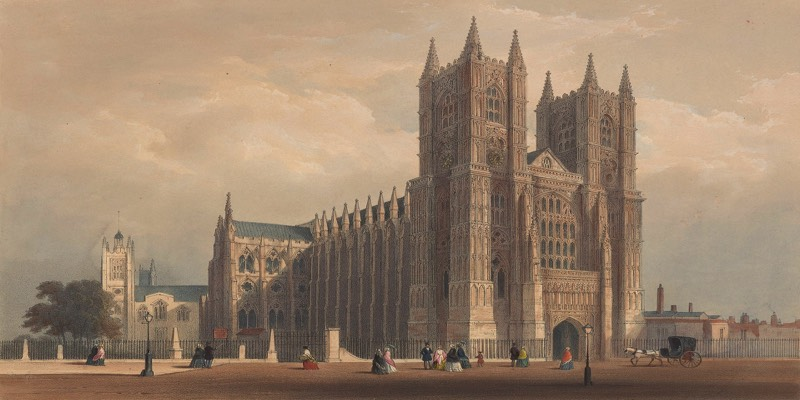 Briefly Mentioned Religious Groups
The Church of England 1534
Anabaptist 1611
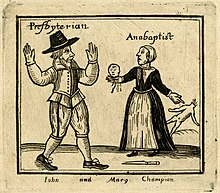 Briefly Mentioned Religious Groups
The Church of England 1534
Anabaptist 1611
Methodist 1739
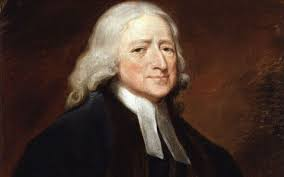 Revolutionary War
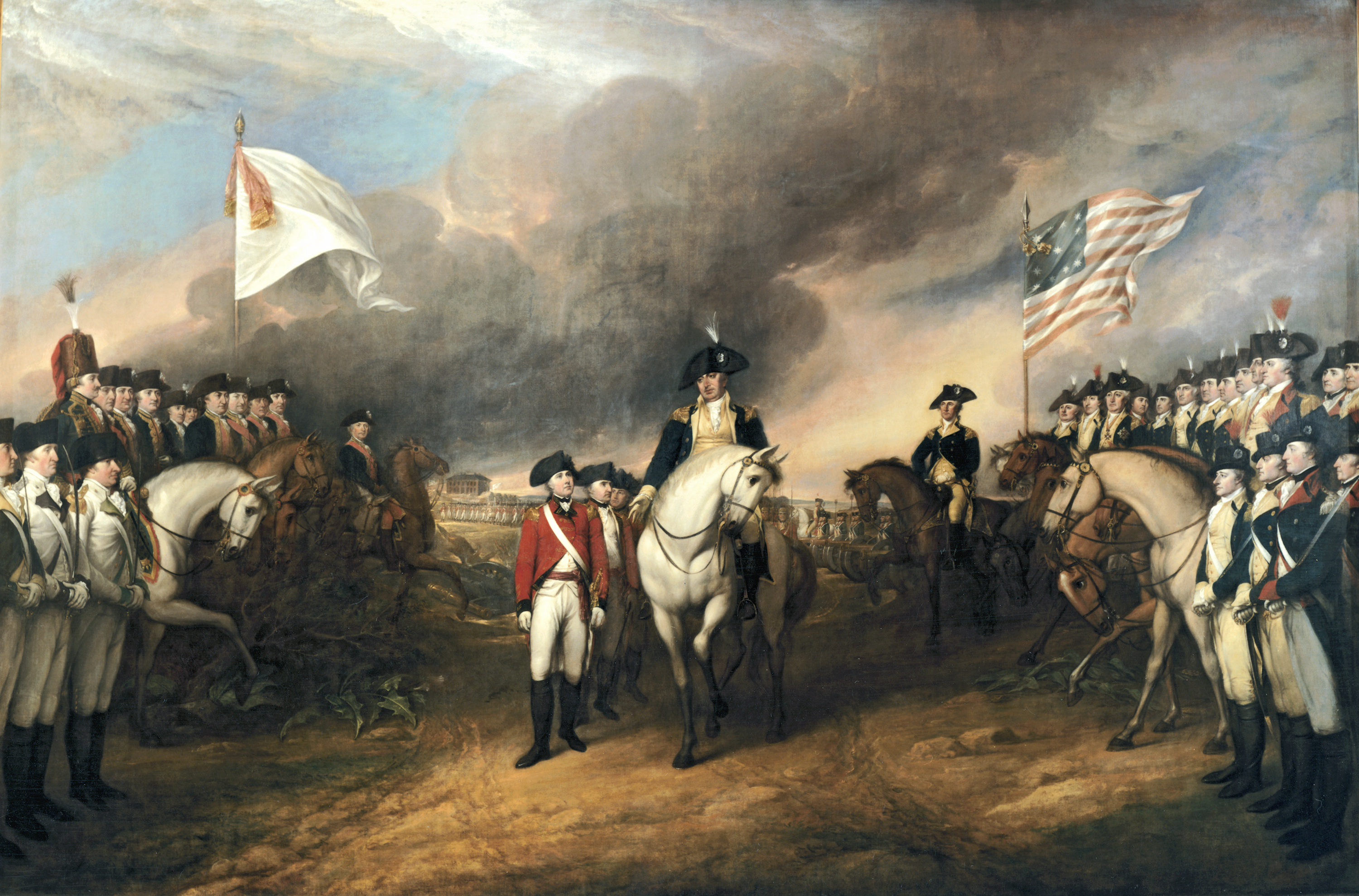 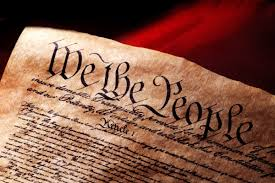 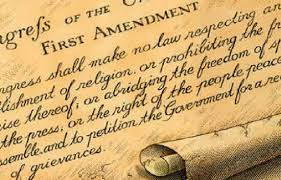 Causes of the Restoration Movement
The word of God over human creeds
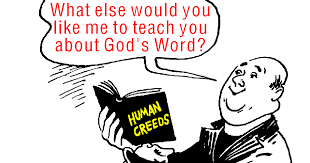 Causes of the Restoration Movement
The word of God over human creeds
Growing religious denominations
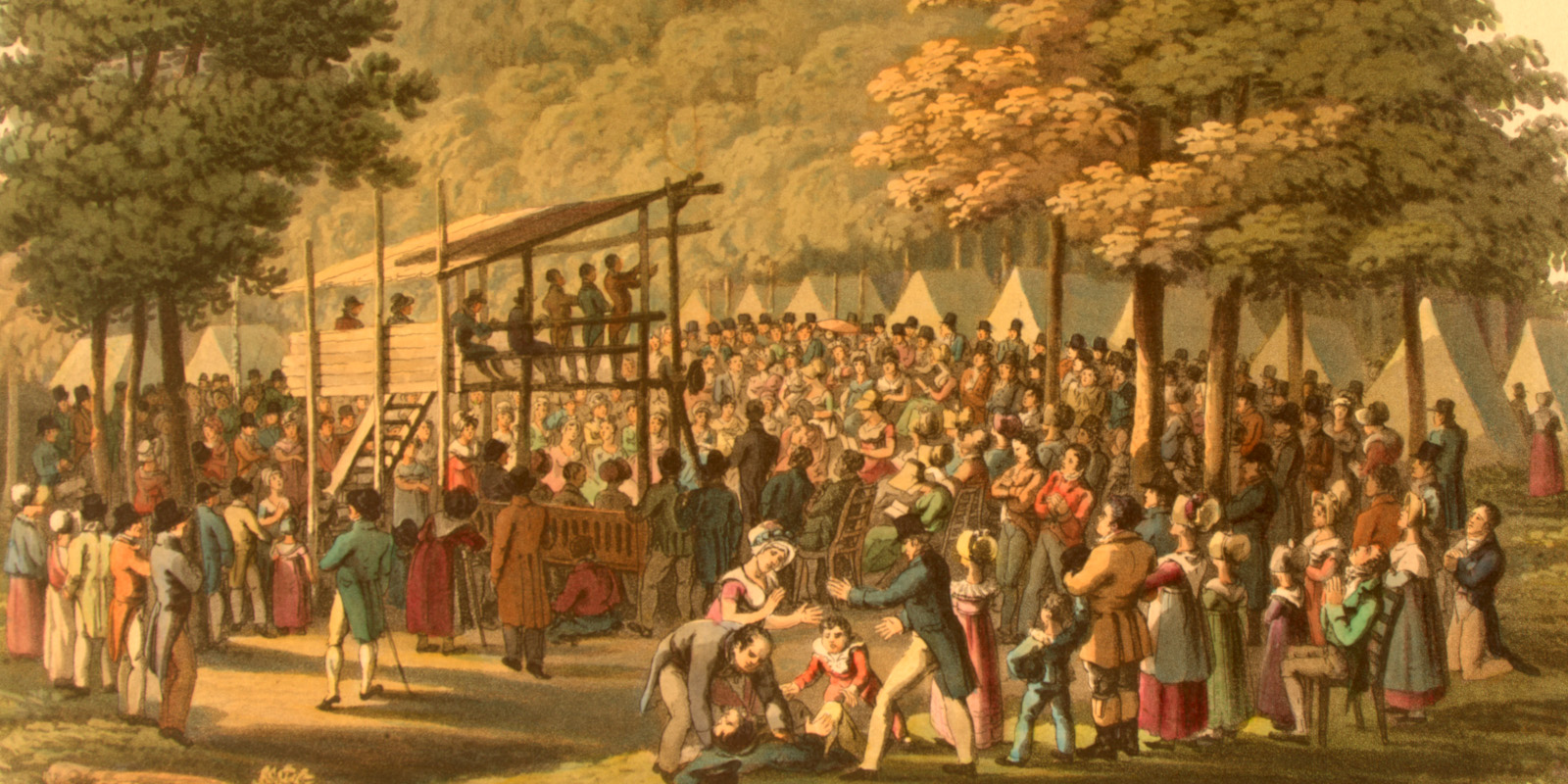 Causes of the Restoration Movement
The word of God over human creeds
Growing religious denominations
Strong divisions of faith
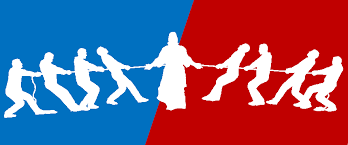 Causes of the Restoration Movement
The word of God over human creeds
Growing religious denominations
Strong divisions of faith
Ignorant and arrogant clergy
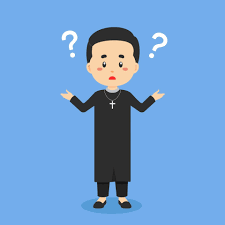 Causes of the Restoration Movement
The word of God over human creeds
Growing religious denominations
Strong divisions of faith
Ignorant and arrogant clergy
Calvinistic disputes
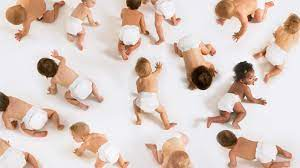 The Principles for the Restoration Movement
Recognition of Christ as supreme authority in religion and the New Testament as the only rule of faith and practice. This would automatically do away with creeds and human authority 
A proper distinction between the Old and New Testament
Recognition of the New Testament pattern of the church
The autonomy of the local church 
The unity of all Christians
Are you a Campbellite?
Alexander Campbell 1786-1866
James O’Kelly 1735-1826
Methodist preacher in North Carolina
Opposed the episcopal form of government in the Methodist Church. 
He insisted on local church autonomy 
1794 He and those that agreed with him left the Methodist Church and started a group in Surry County, Virginia.
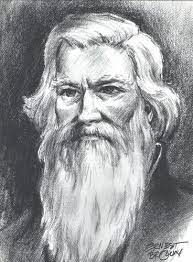 James O’Kelly 1735-1826
Use the name Christian and no other 
Christ is the only head of the Church 
The Bible is the only creed
The right of private judgment and liberty of conscience
Dr. Abner Jones 1772-1841
Baptist minister in Vermont 
Distressed over sectarianism
1800 broke away from the Baptist religion
Established a group that endeavored to worship as it was in the New Testament
His group wore the name Christian. 
Dr. Jones had not heard of O’Kelly nor his teaching at the start.
Barton W. Stone 1772-1844
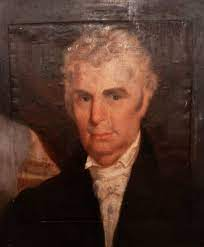 1791 Minister for Presbyterian Church 
Preached in North Carolina, Tennessee and eventually Bourbon County. Kentucky. 
1801 Cane Ridge Revival near Paris, Kentucky. 20,000-30,000 people
Preached on unity and the God loves all men and Jesus died for all men. 
Rejected Calvinism, he and four Presbyterian leaders broke away from the Presbyterian Church. 
1803 Springfield Presbyterian Church but that name would only last a year. 
In 1804 the Springfield Presbyterian Church wrote “The Last Will and Testament of the Springfield Presbyterian Church”
The Last Will and Testament of the Springfield Presbyterian Church (highlights)
We will that this body die, be dissolved, and sink into union with the body of Christ at large; for there is but one body and one Spirit, even as we are called in one hope of Our Calling.
We will that our name of distinction, with its reverend title, be forgotten that there be but one Lord over God's heritage and His name one.
We will that our power of making laws for the government of the church, and executing them by delegated authority, forever cease; that the people may have free course to the Bible, and adopt the law of the spirit of life in Christ Jesus.
The Last Will and Testament of the Springfield Presbyterian Church (highlights)
We will that each particular church as a body, actuated by the same spirit, choose her own preacher, and support him by free will offering, without a written call or subscription, admit members, remove offenses; and never henceforth delegate her right of government to any man or set of men whatever.
We will that people henceforth take the Bible as the only sure guide to heaven; and as many as are offended with other books which stand in competition with it, may cast them into the fire if they choose, for it is better to enter into life having one book, than having many to be cast into hell.
Are You a Campbellite?
Campbell Movement started 1811
James O’Kelly  1794
Dr. Abner Jones 1800
Barton W. Stone 1804
Your Thoughts